今日のリズム　～4分音符～
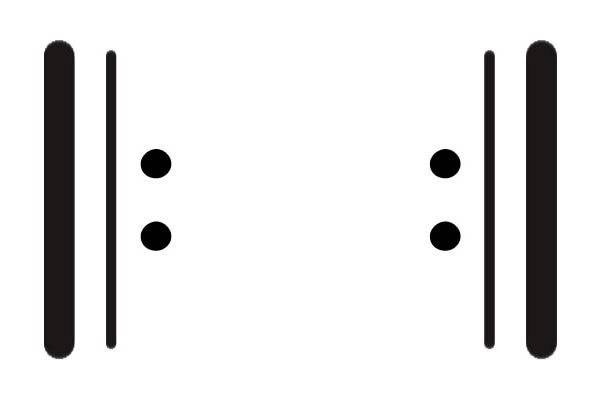 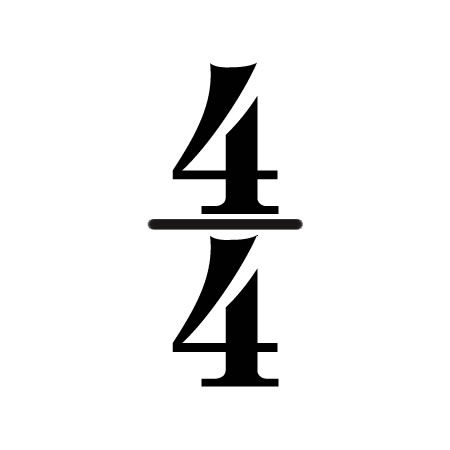 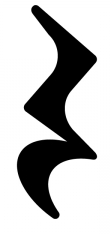 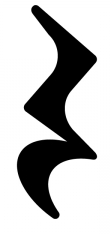 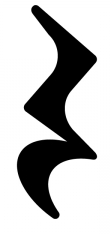 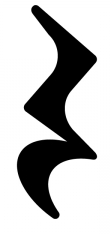 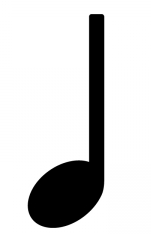 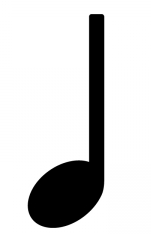 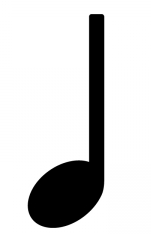 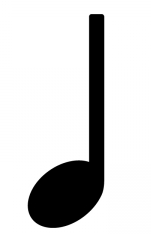 音符・休符の長さ
拍
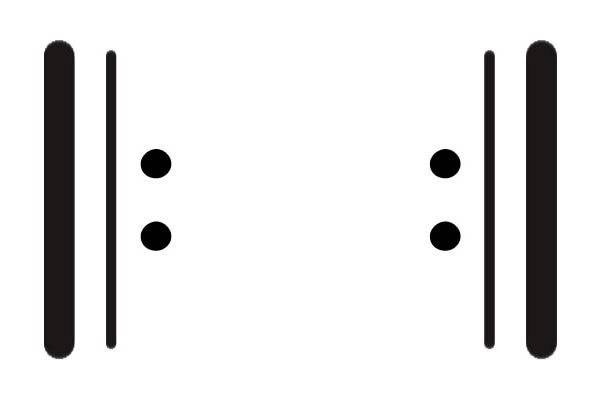 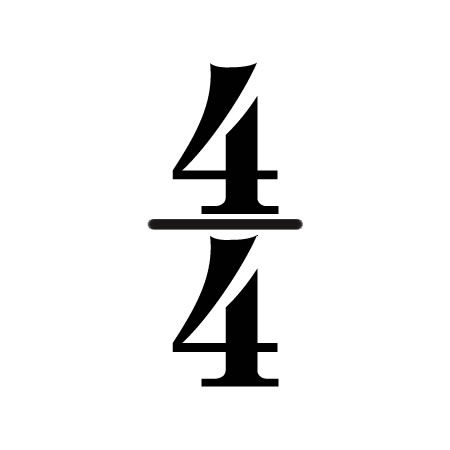 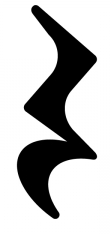 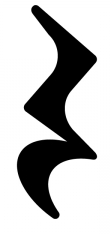 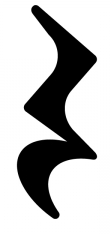 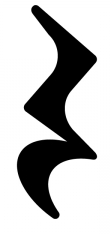 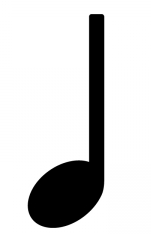 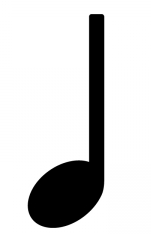 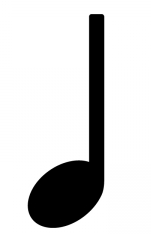 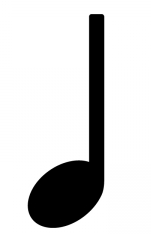 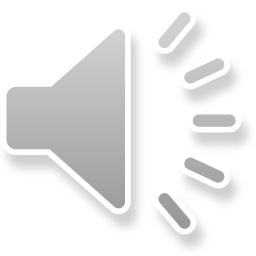 音符・休符の長さ
拍
今日のリズム　～８分音符～
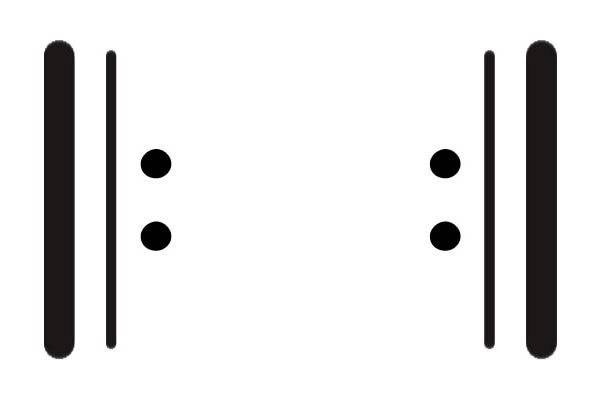 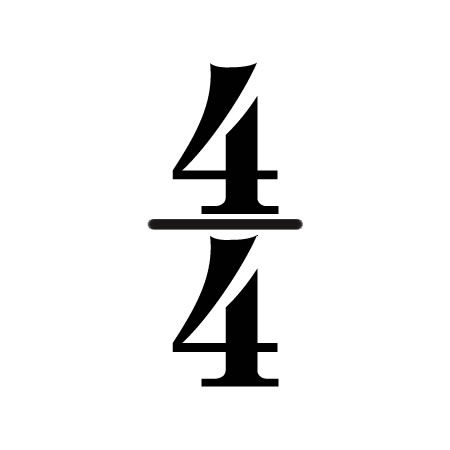 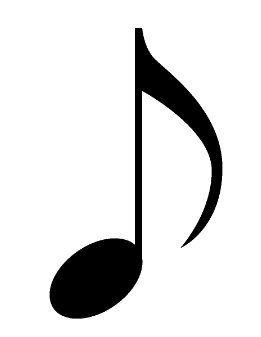 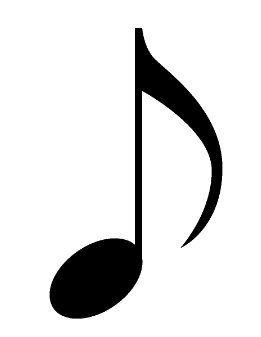 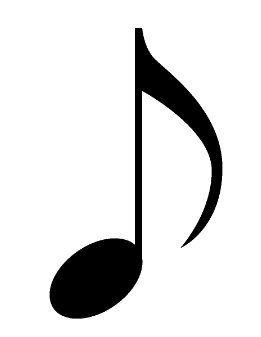 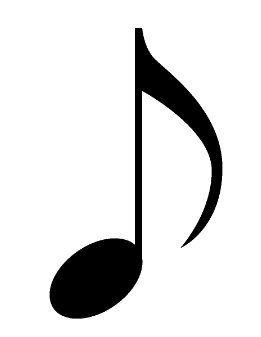 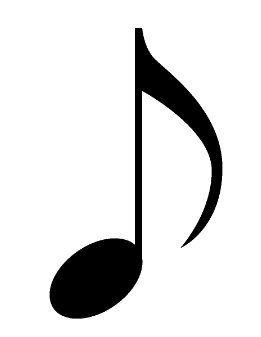 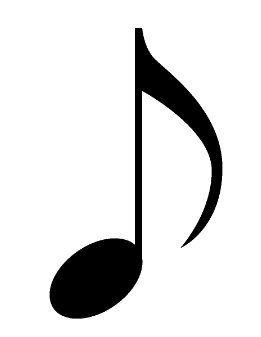 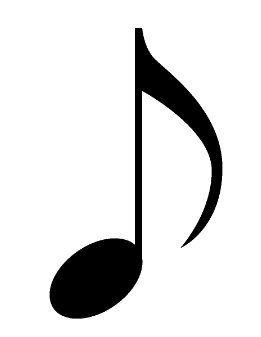 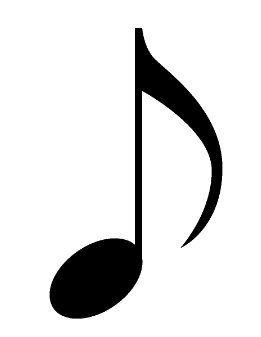 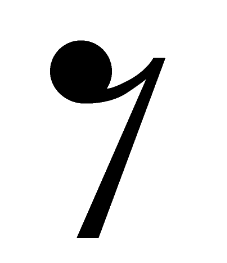 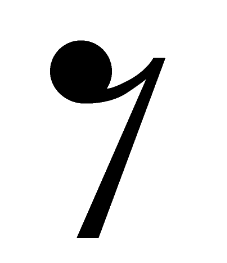 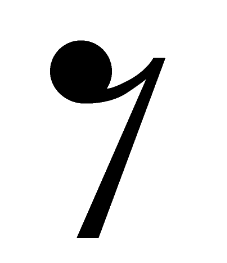 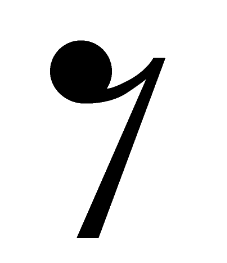 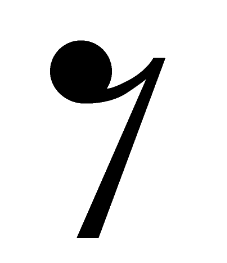 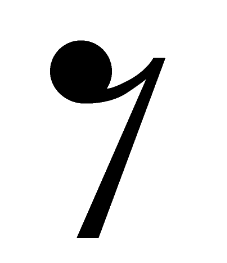 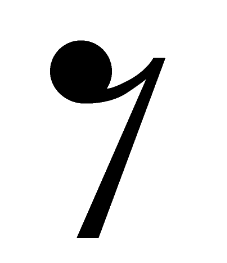 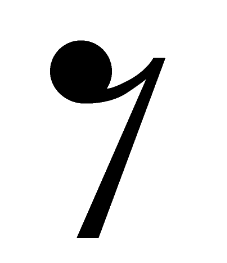 音符・休符の長さ
拍
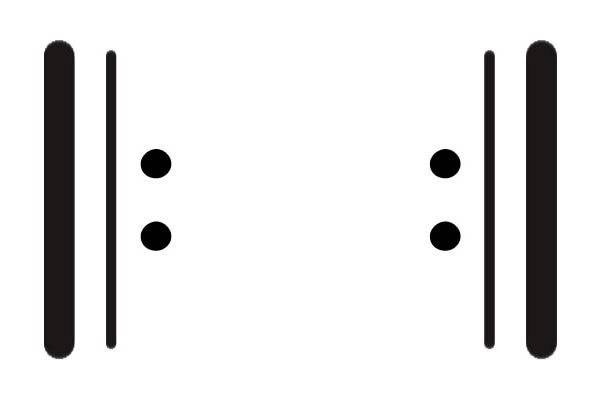 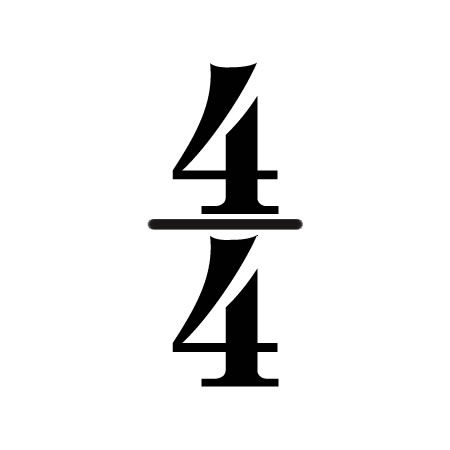 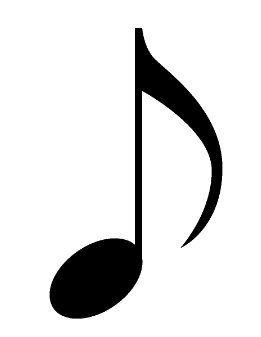 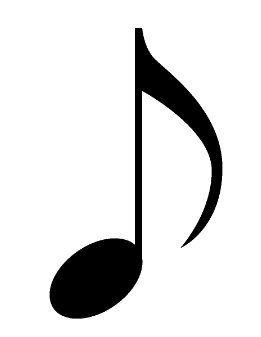 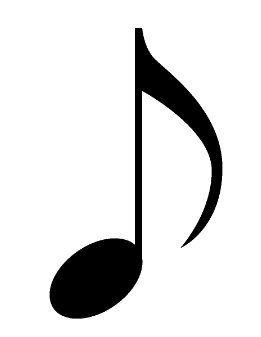 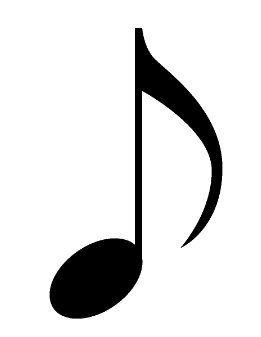 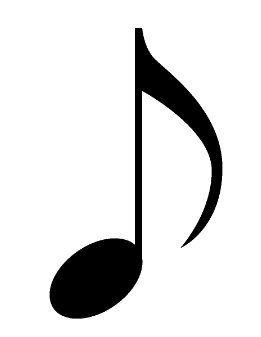 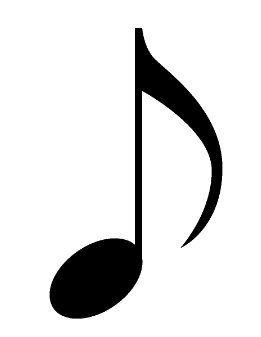 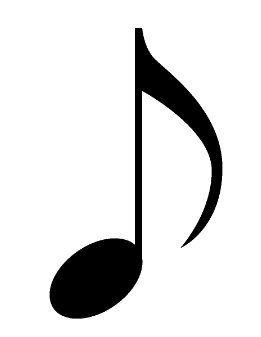 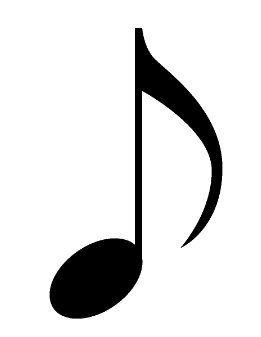 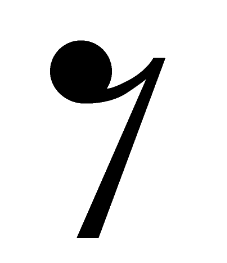 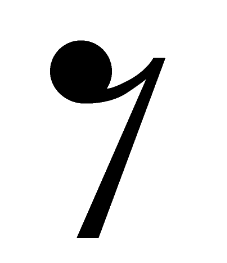 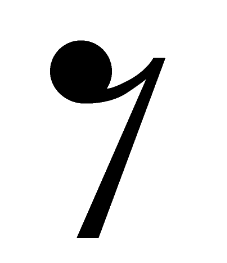 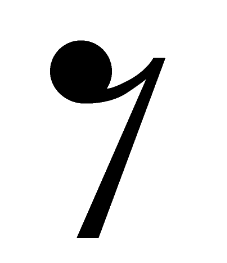 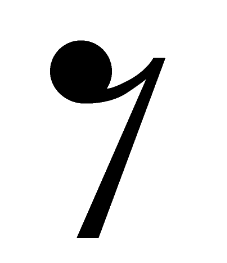 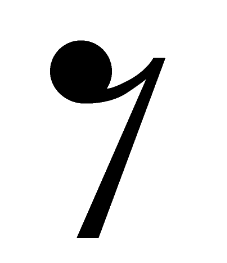 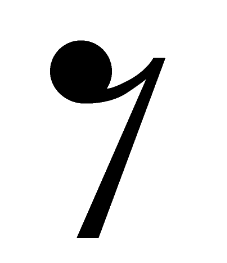 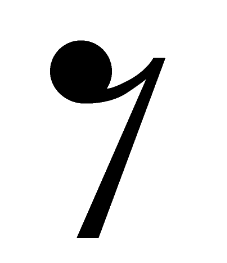 音符・休符の長さ
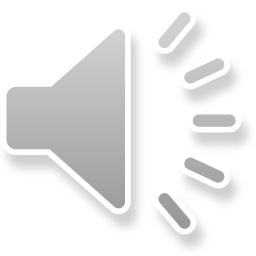 拍
今日のリズム　～4分音符と8分音符～
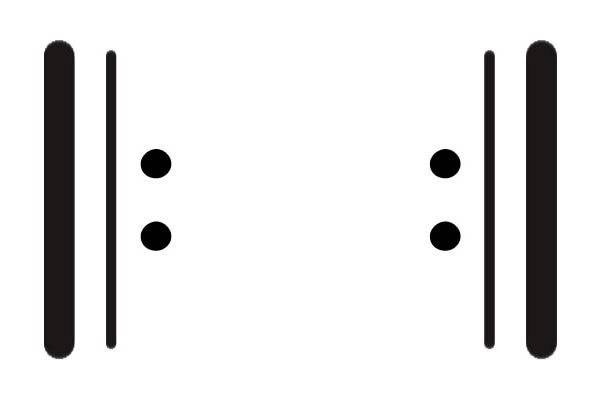 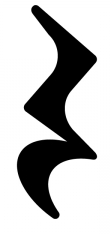 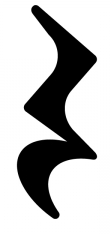 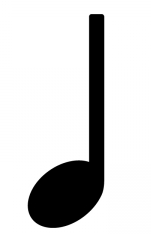 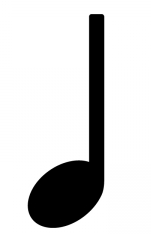 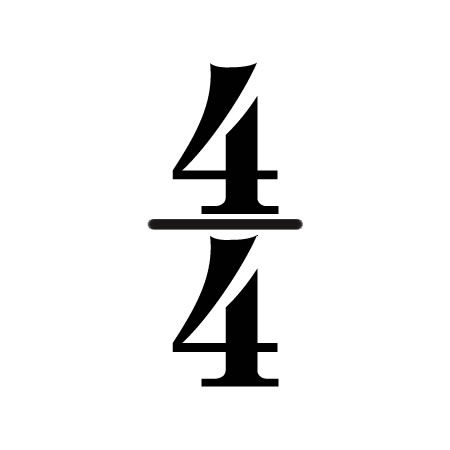 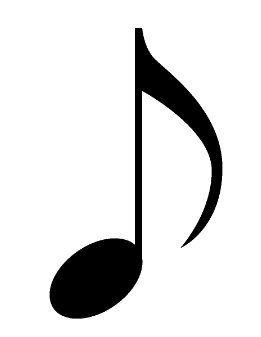 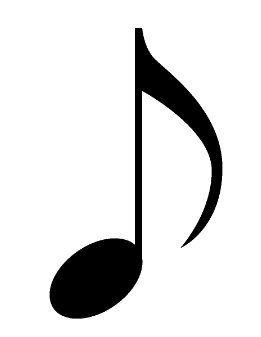 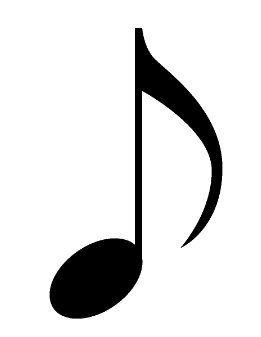 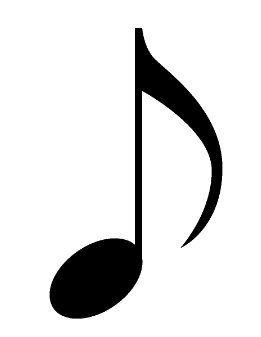 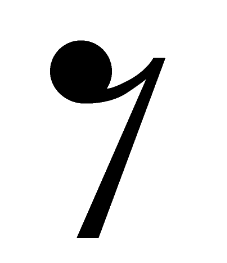 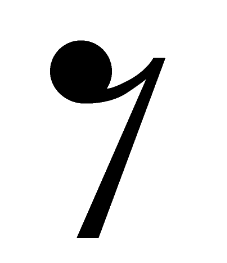 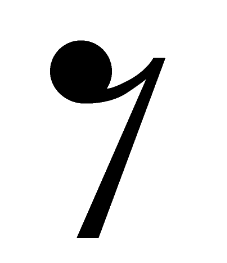 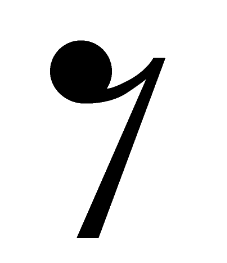 拍
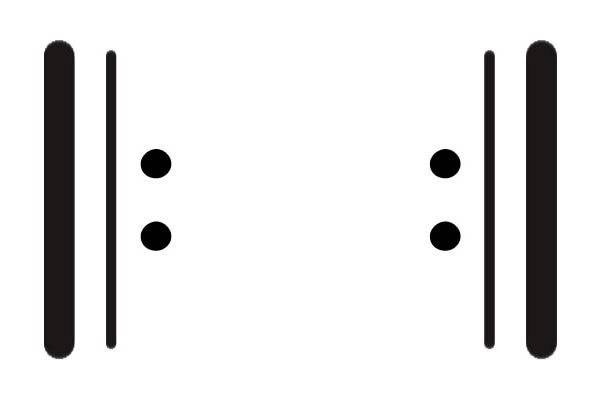 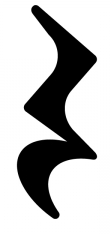 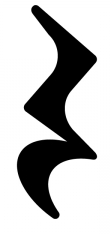 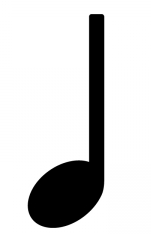 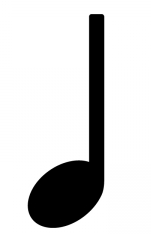 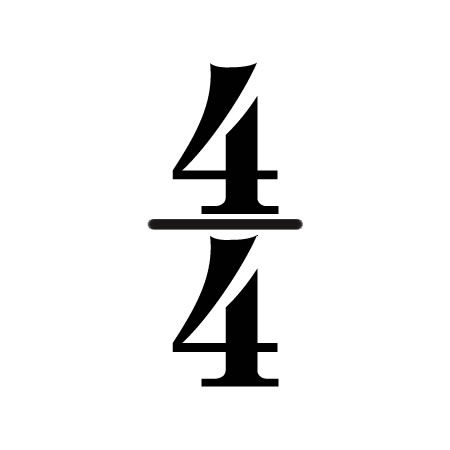 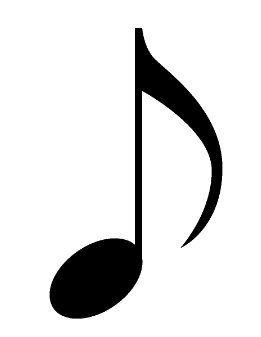 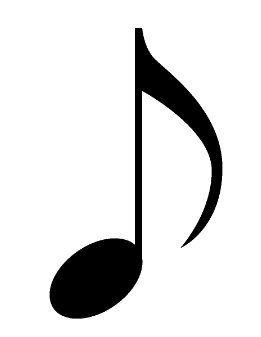 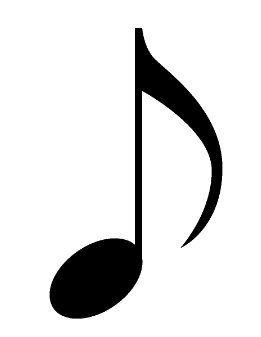 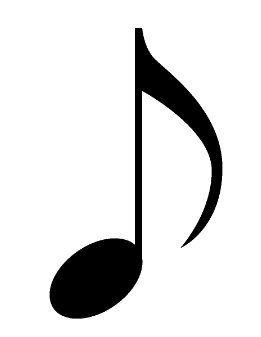 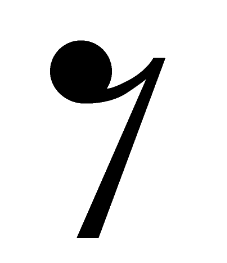 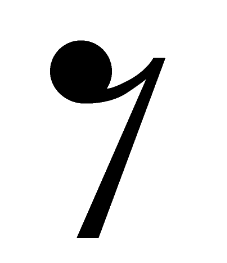 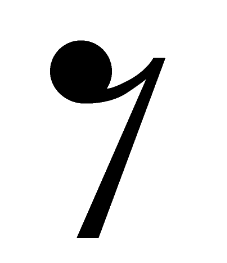 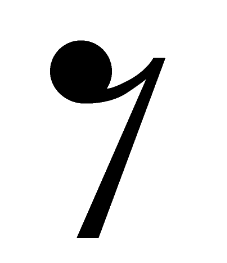 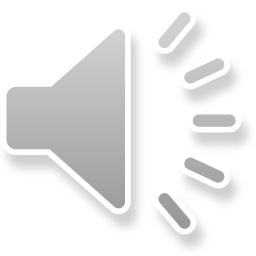 拍
☆パワポ用音符・休符アニメーション素材
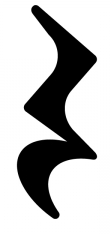 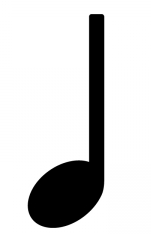 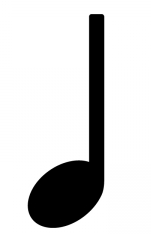 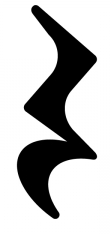 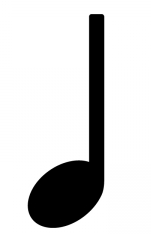 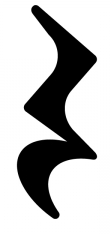 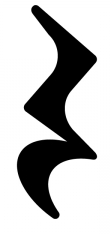 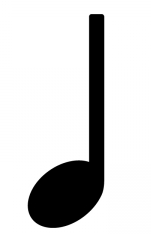 ４分音符／
４分休符
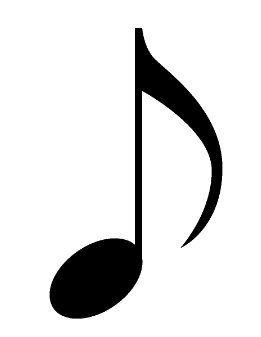 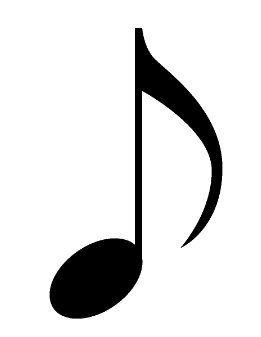 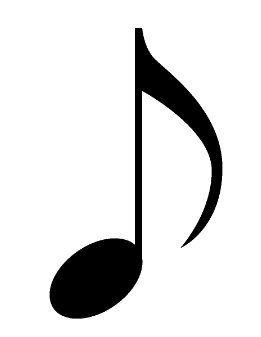 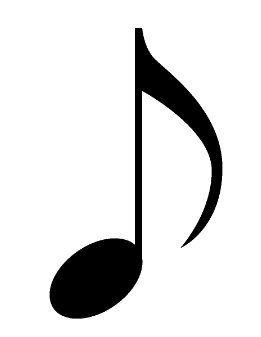 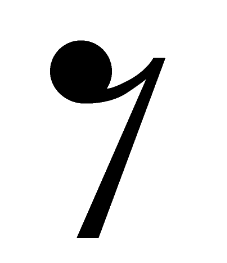 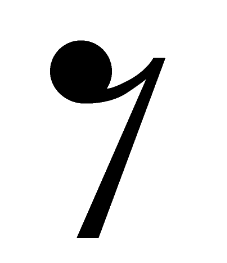 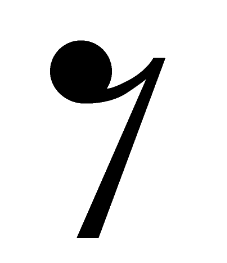 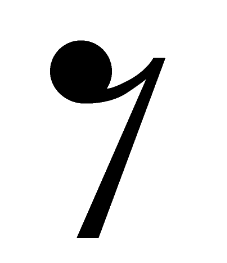 ８分音符／
８分休符
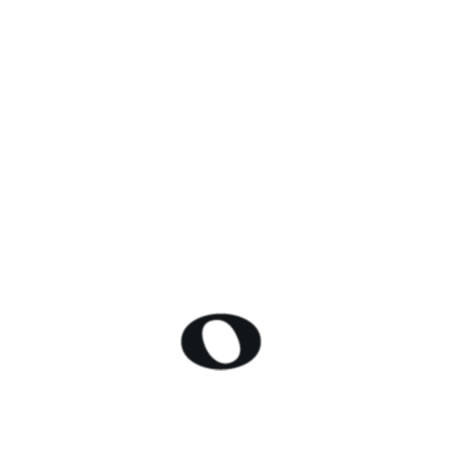 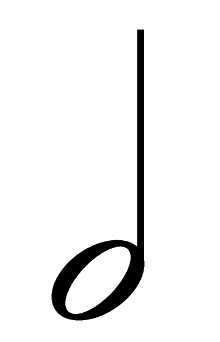 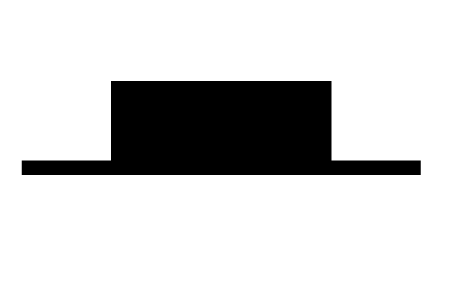 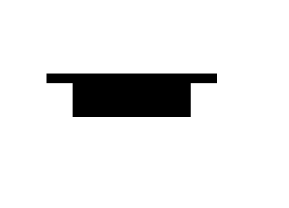 全音符／
全休符
２分音符／
２分休符
音符カードをはめてみよう。
つくったリズムは、音に合わせてたたいてみよう。
マイ リズム
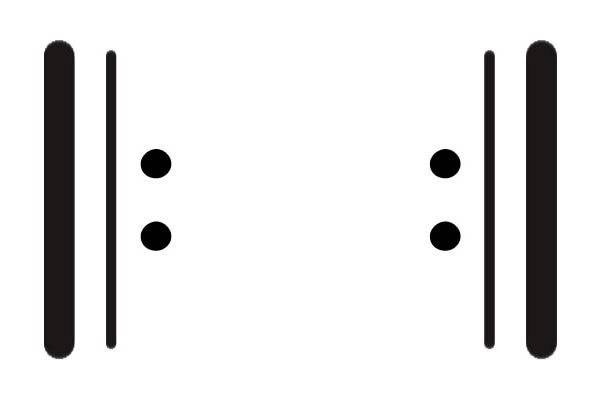 ①
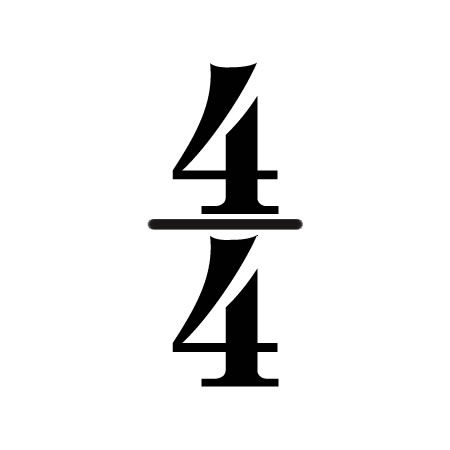 拍
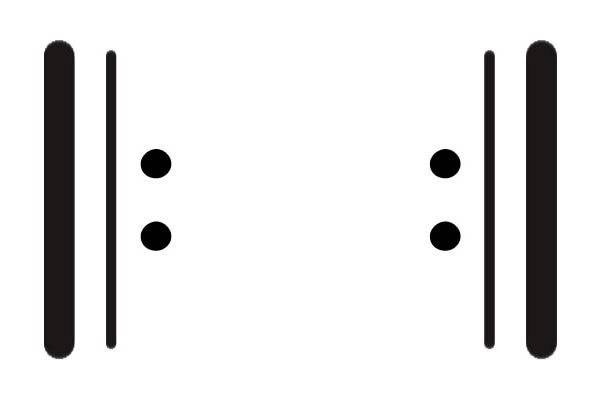 ②
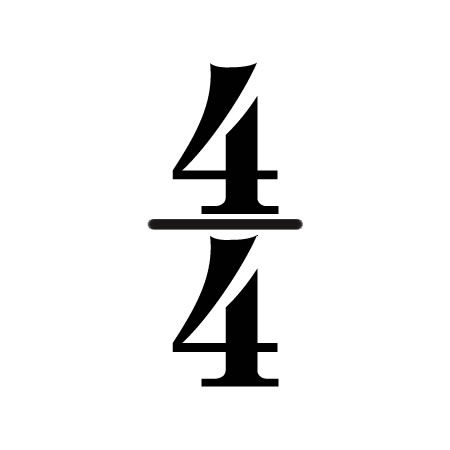 拍
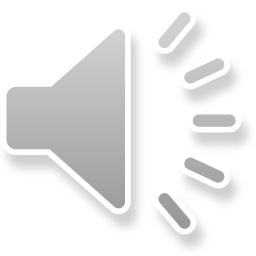 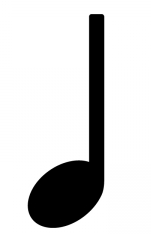 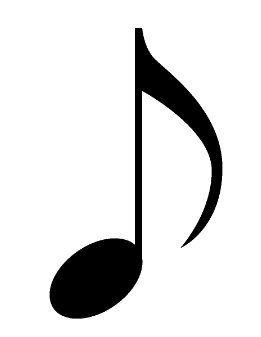 【音符カード】
コピーして使ってね。
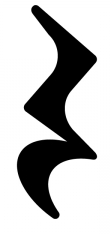 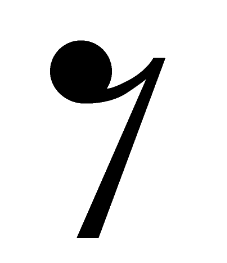